CSCI 360: Software Architecture and Design
Instructor: Xenia Mountrouidou
Who am I?
Dr. X – Computer Scientist
PhD at North Carolina State University – Computer networks performance 
Worked at IBM – Software Performance Engineer
Post doc at College of William and Mary – research on performance and power savings for hard disk drives
Assistant professor at Jacksonville University, Wofford College
Assistant professor at CofC
Scuba diver, manga comics collector, science fiction reader, hacker
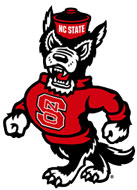 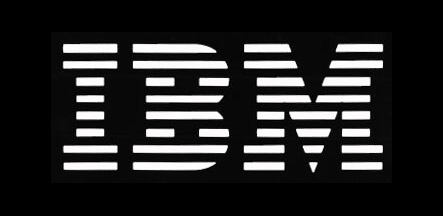 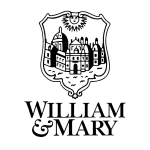 2
Who am I?
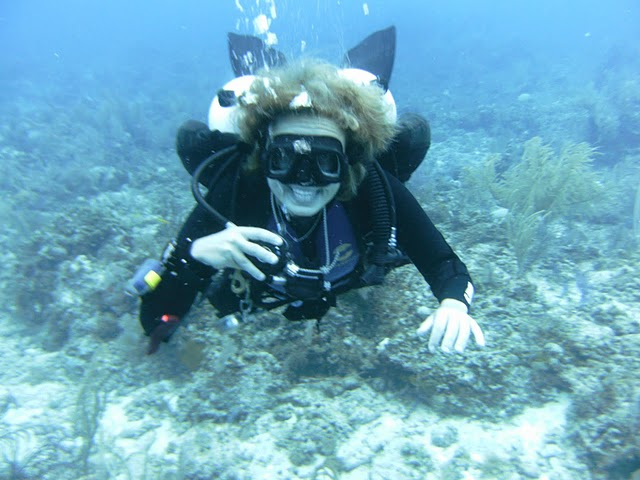 3
Outline
Class organization
How to survive this class
Project kickoff
Intro to architecture & design
Choco plane activity
Class Organization
Objectives
Lectures
Grading
Honor Code
Outcomes
After completing CSCI 360 students will be able to:
Judge legal issues in software projects
Construct UML diagrams
Apply UML diagrams in different phases of a software engineering project
Formulate the requirements and specifications for a software project
Examine software architectural styles
Apply appropriate design principles to software projects 
Build software with OO Design principles
[Speaker Notes: Secure software design is appropriate!]
Outcomes
Compare different software designs
Design and implement software test cases
Explain the software lifecycle and how it applies to different projects
Build GUIs for enhanced user experience
Understand the importance of project management in software 
Distinguish software design patterns
Design software projects considering security, performance, usability, and data integrity.
Objectives
“Think in Objects”

Analyze requirements with use cases

Create domain models

Apply an iterative & Rational Unified Process (UP)

Relate analysis and design artifacts

Read & write UML
Practice

Design object solutions
Assign responsibilities to objects

Design collaborations

Design with patterns

Design with architectural layers

Understand OOP (e.g., Java) mapping issues
[Speaker Notes: RUP: iterative, not just a process but a framework, abstraction
Domain modeling: one step before objects, real things, problem domain, domain expert
GRASP: General Responsibility Assignment Software patterns, class/object responsibilities
Craig Larman: “the critical design tool for software development is a mind well educated in design principles. It is not UML or any other technology.”]
Priority
Assign responsibilities to objects

The GRASP patterns are the key learning aid

After that. . . ?
[Speaker Notes: Experience, practice]
Assumptions for this Class
Assumption: 
You have taken CSCI 220, 221, 230
Beneficial: 
You have had practical experience with a small/medium software system
You have experienced major problems.
Grading Criteria
[Speaker Notes: Homework 
Homework assignments will be based on your reading and will prepare you for your project.
You may complete the homework assignments in teams of two.
You will have 1 homework assignment every week.
Project
The project will be completed by teams of minimum two, maximum three students
The topic of the project will be the design and prototype implementation of a health monitoring software system 
Tests
There will be two tests: a midterm (Oct. 10) and a cumulative final.
The tests will be closed book. 
You may use one cheat sheet, i.e., a regular sized page written in front and back.
Participation:
Participation will be the average of your attendance and active in class participation.
You need to actively answer and ask questions during class to earn active in class participation points.
The participation points are dependent on my discretion based on your attention and active preparation.]
Lectures
Slides: will not substitute for your reading
Discussion: answer questions (participation grade, active learning)
Labs/Exercises
Work on your project deliverable with your team
Work on a case study/in class exercise
Learning
Learning Aids
This presentation is terse.

The details are in…
Content
Public website – class content
Oaks – some overlapping content, submissions
Required textbook – required reading
Additional resources – links, interactive exercises
Syllabus
Mandatory reading
Ignorance of the rules does not exempt you from them
Honor code
Syllabus
Additional considerations for Computer Science courses:
Code
Collaboration
How to survive the class
Keep up with readings
Actively participate in lecture during class
Do not miss more than necessary classes
Work hard on the project
Ask questions
Visit me during office hours (or setup an appointment)
Project kickoff
Find teammates 
Read project description
Familiarize with Github
Analysis and Design?
Analysis
investigation
what
best qualified…

Requirements analysis

Domain analysis

Architectural analysis
Design
solution
how
best qualified…

Object design

Database design

UI design
Object-Oriented Analysis and Design?
Object-Oriented Analysis

Important domain concepts or objects?

Vocabulary?

Visualized in the UP Domain Model
Object-Oriented Design

Design of software objects

Responsibilities
Collaborations

Design patterns

Visualized in the UP Design Model
[Speaker Notes: Analysis vs design: understand – problem, customer, domain, vs solution]
Development Method
OOA/D needs explanation in a method context.

Thus, an agile UP
Common, popular

Just a sample

Our focus is method-independent core skills, not UP 
Responsibility assignment, design patterns, …
Unified Modeling Language (UML)
Just a diagramming notation standard.

Trivial and relatively unimportant.

Not a method, process, or design guide.
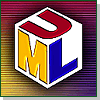 UML: What’s Important?
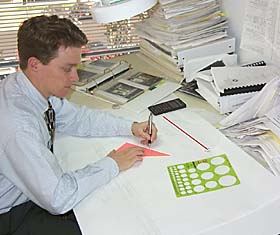 24
UML: What’s Important?
Harmful is knowing how to read and draw UML diagrams, but not being an expert in design and patterns.
Important is object and architectural design skills, not UML diagrams, drawing, or CASE tools.
What to do next?
Reading 
Homework 1 (related to reading)
Visit Oaks and course website
Read syllabus
Read project description
Kahoot Quiz
Take out your  phones!
Choco plane activity
Problem Statement
Goal: Construct an Airplane that carries a Hershey’s kiss as far as possible without harming it.
Chocoplane Requirements
Functional Requirements: 
The airplane has to fly 
The airplane carries a Hershey’s kiss 
Nonfunctional Requirements:
Takeoff is the porch area outside the classrooms.
The Hershey’s kiss is not damaged at take-off
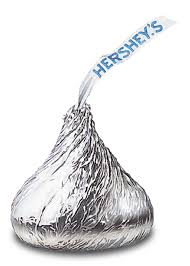 Chocoplane Project Organization
4 teams with 6 participants each
Each team builds its own solution
Acceptance Criteria
The plane must prominently display the name of the subsystem team 
The plane must actually demonstrate flying behavior (throwing is not allowed)
The Hershey’s kiss must be undamaged after landing
The client inspects the Hershey’s kiss after the plane has come to complete standstill and determines its healthiness.
The Crew of Choco-Airlines wishes you a good flight
Have fun!
Sources
Craig Larman’s Lecture 1 slides
“Applying UML and Patterns”, Craig Larman, 3rd edition
“Object-Oriented Software Engineering: Using UML, Patterns and Java”, Bernd Bruegge, Allen H. Dutoit, 3rd Edition